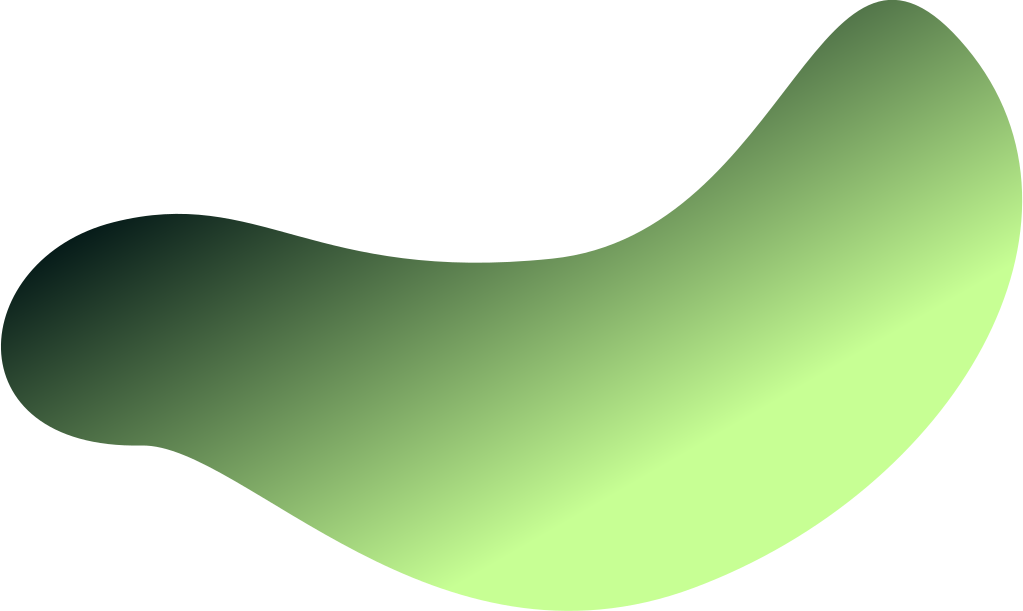 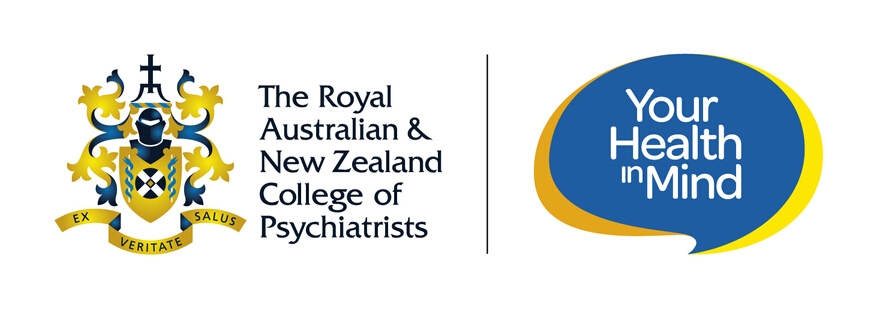 KEEP
PSYCHIATRY
IN MIND
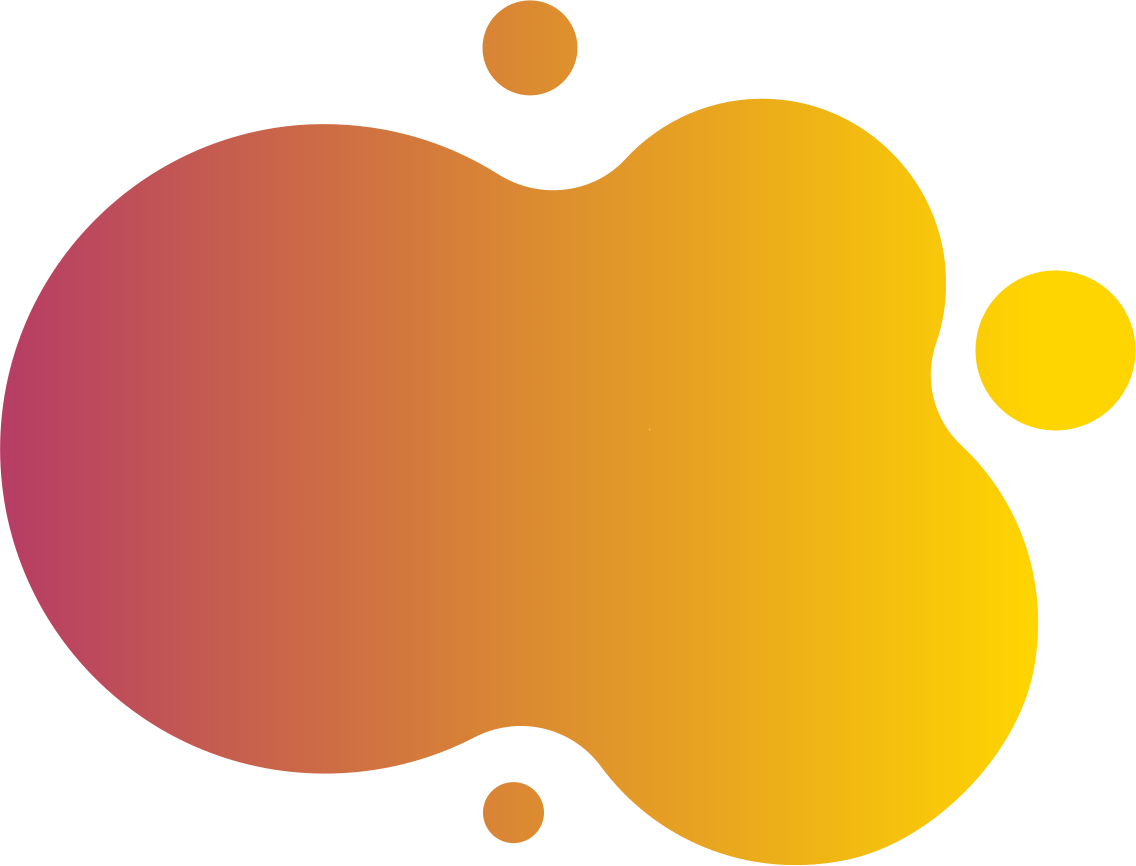 [Your name]
[Your position]
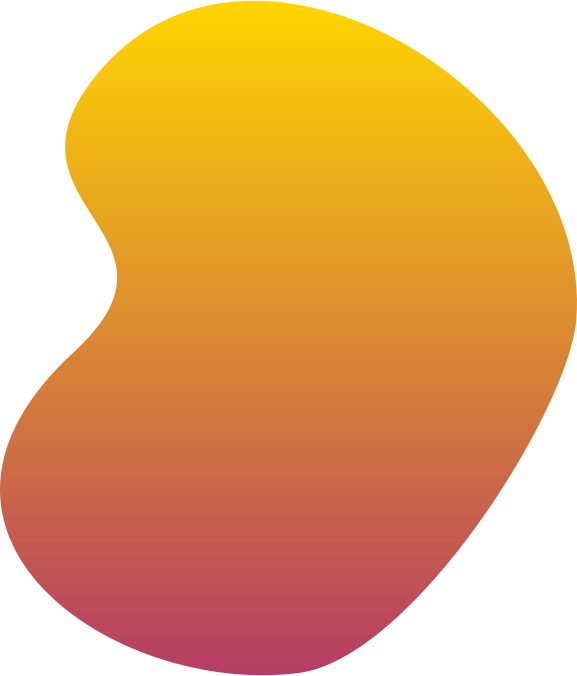 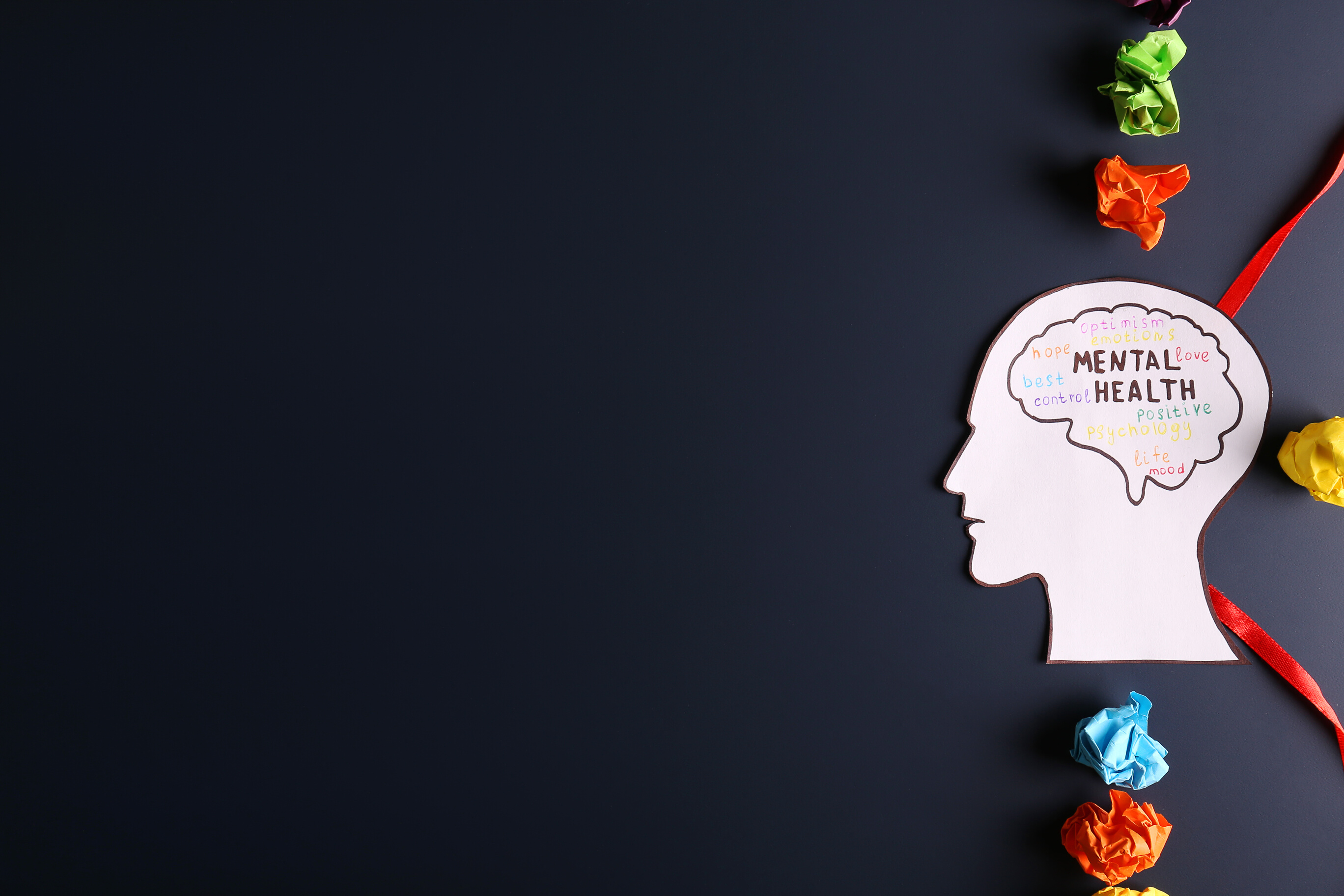 MENTAL HEALTH
Mental health includes our emotional, psychological, and social well-being. 
It affects how we think, feel, and act. 
It also helps determine how we handle stress, relate to others, and make choices.
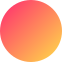 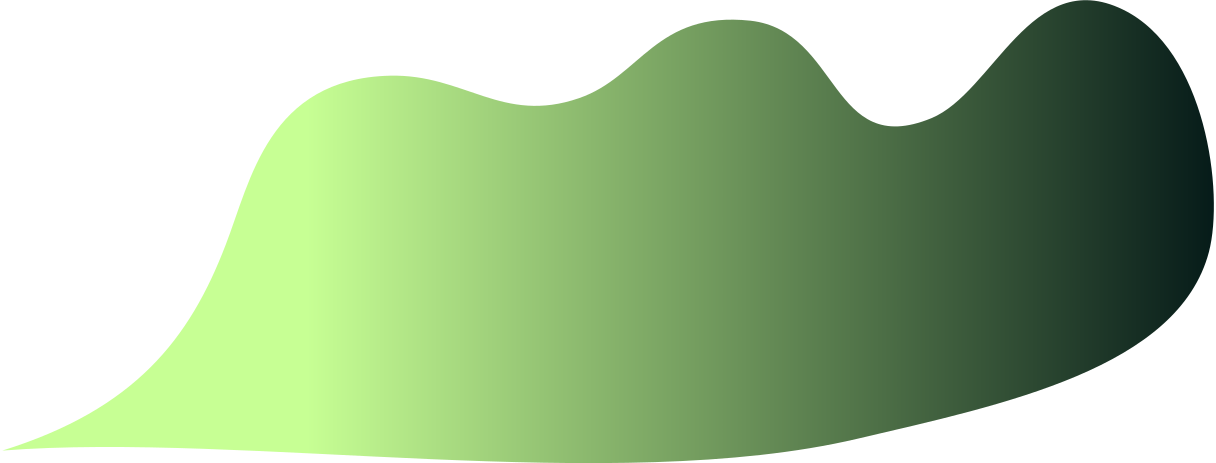 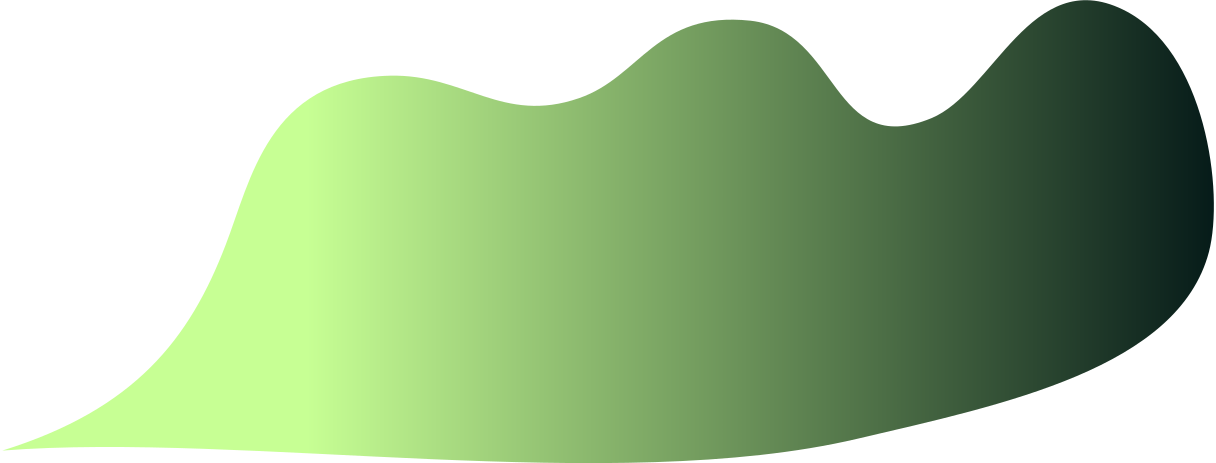 MentalHealth.gov
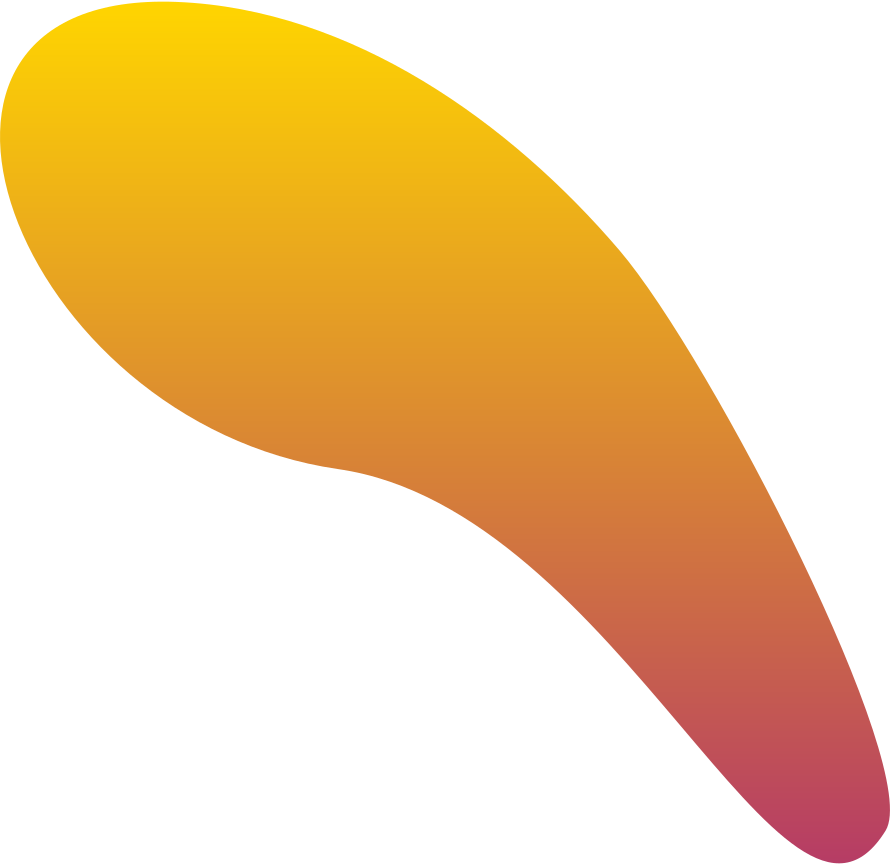 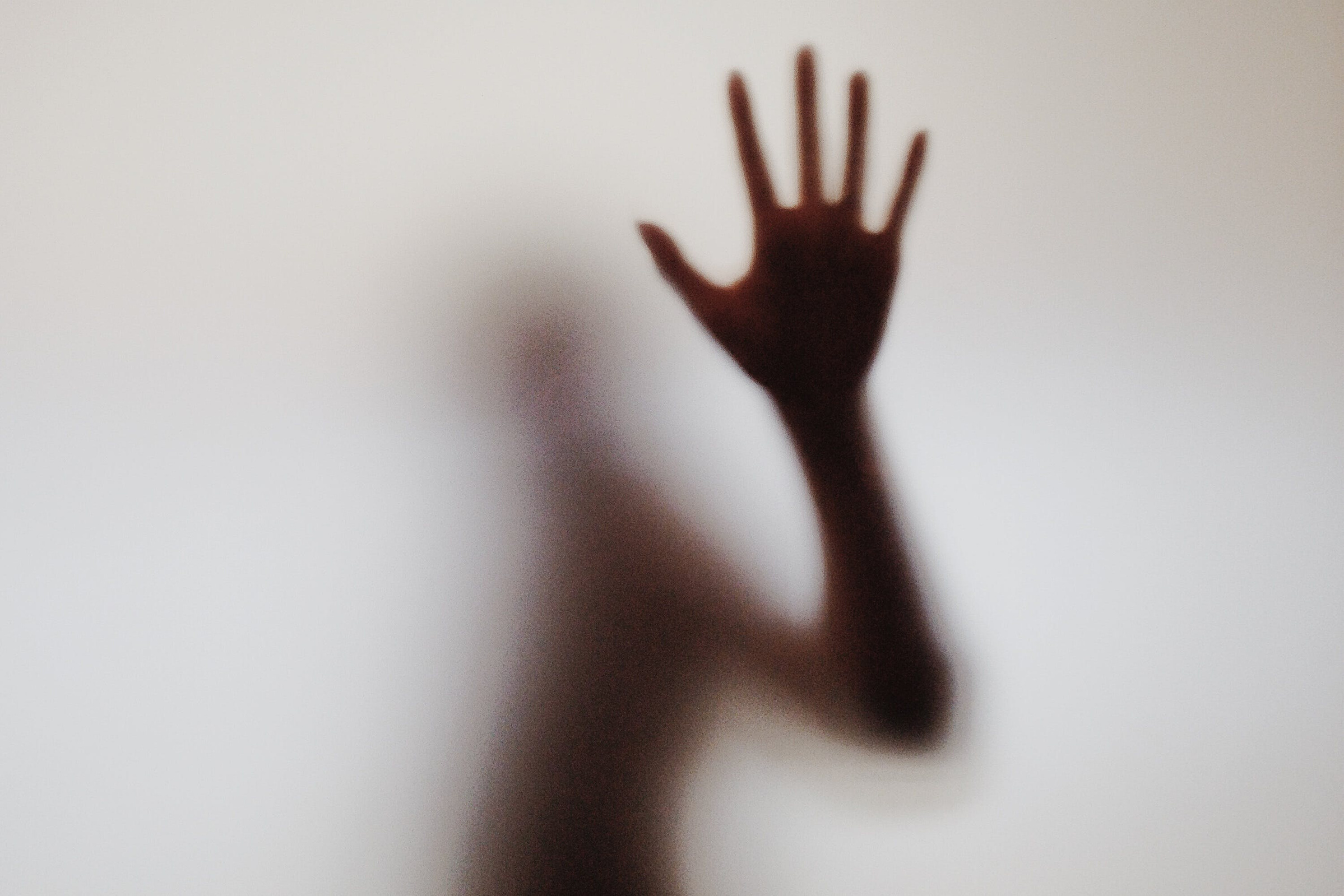 MENTAL HEALTH 
CONDITIONS
anxiety
schizophrenia
eating disorders
OCD
self-harm
addiction
ADHD
bipolar disorder
depression
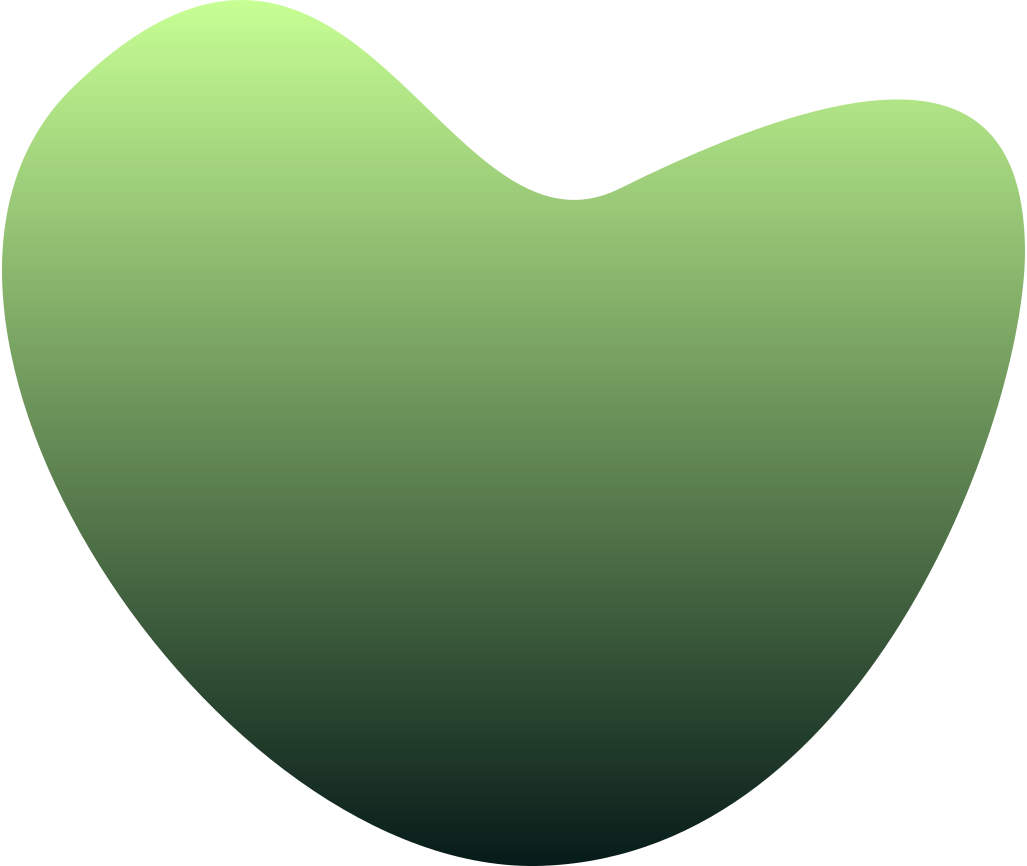 PTSD
[Speaker Notes: You can try to engage the audience a bit further by presenting a simple case to them so they can start “diagnosing” a patient.]
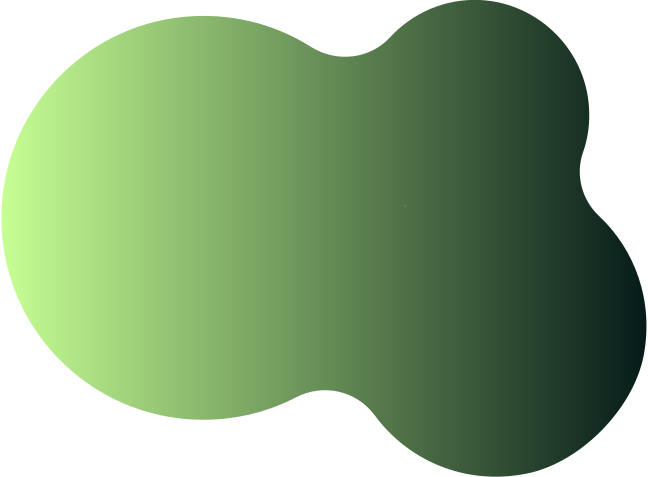 WHY DOES IT MATTER?
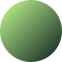 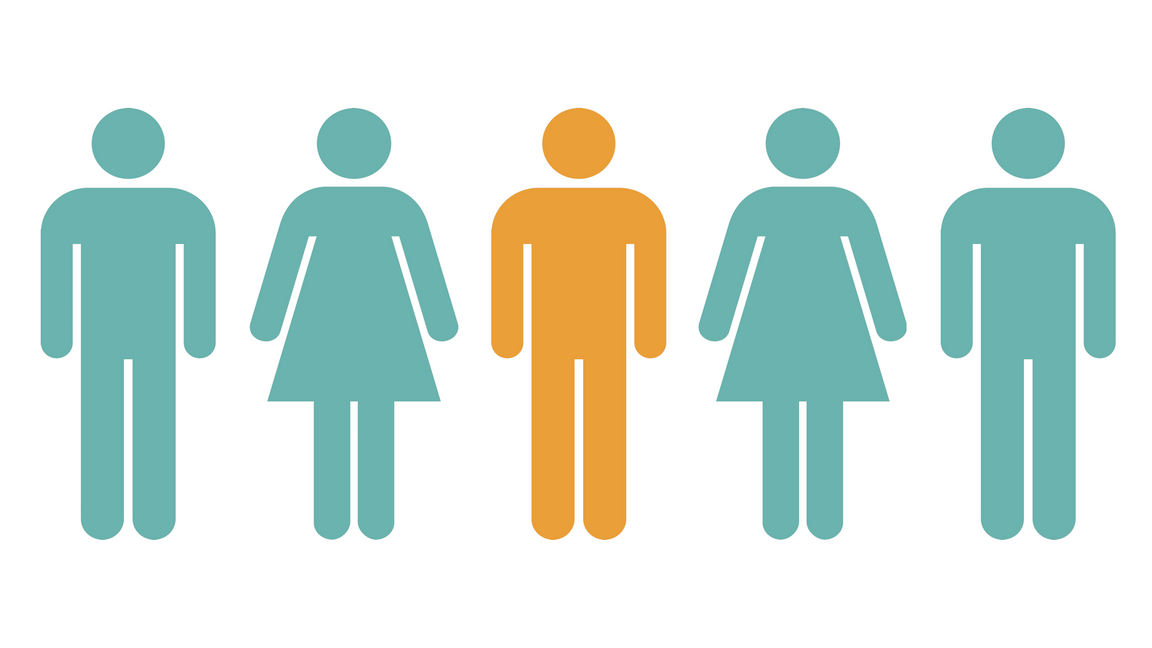 MENTAL ILLNESS IS VERY COMMON
1 in 5 will experience an episode of mental illness in one year.
Almost 50% will experience an episode of mental illness in their lifetime.
Statistics for Australians and New Zealanders
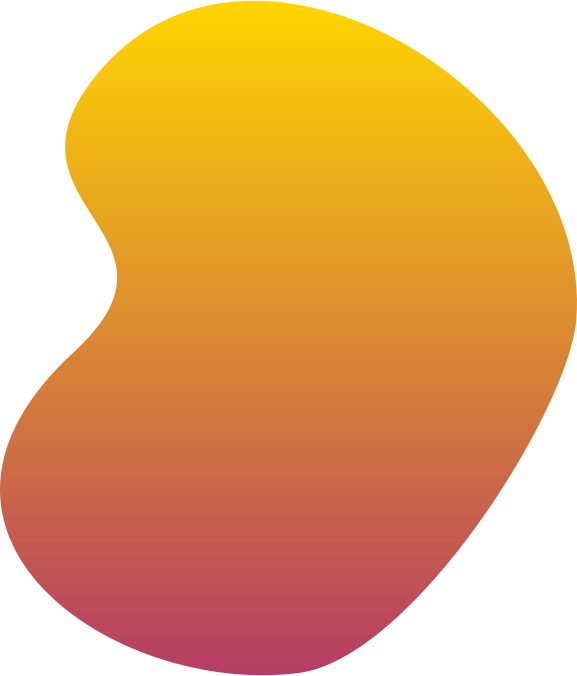 A PSYCHIATRIST
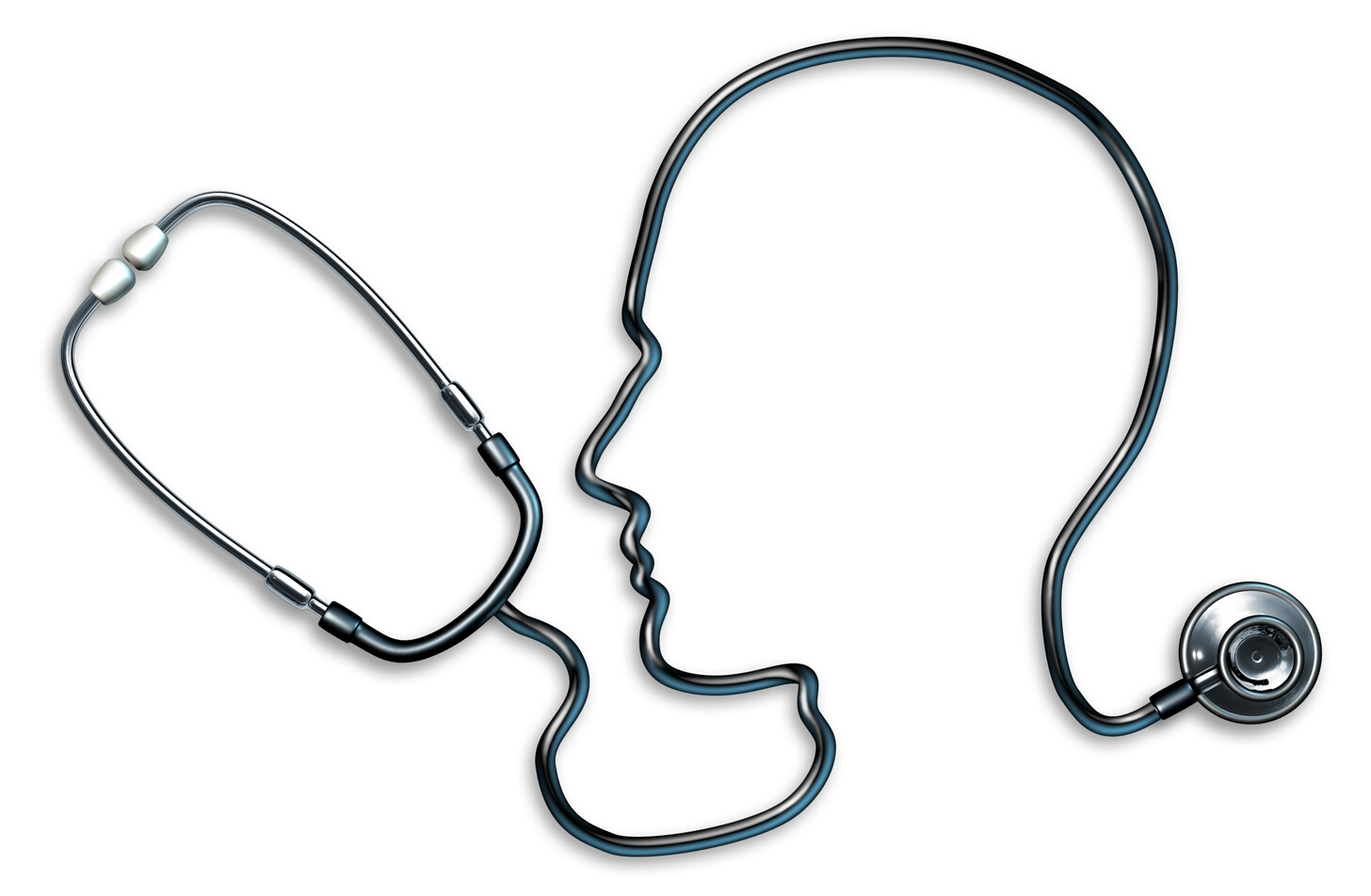 SPECIALIST MEDICAL DOCTOR
expert in mental health
treats both brain and body
makes a difference in the lives of everyday people.
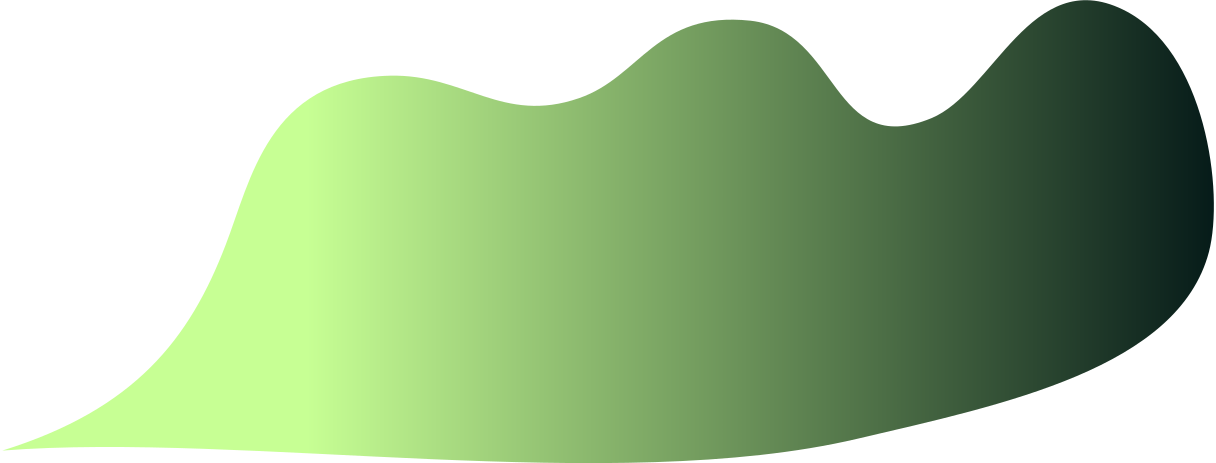 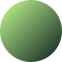 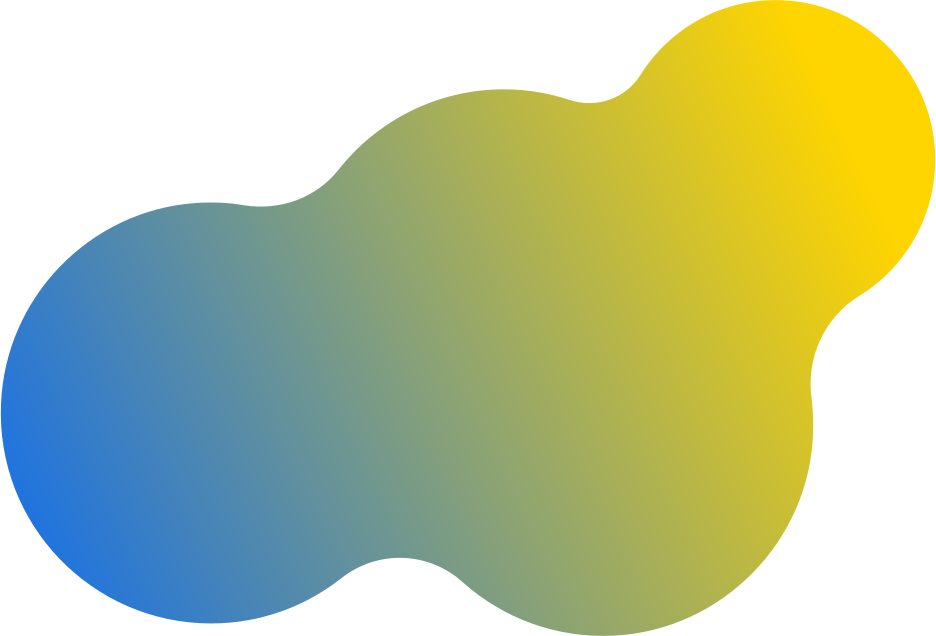 WHAT DOES A PSYCHIATRIST DO?
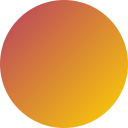 Listen to and provide expert care for vulnerable people and their families and whānau.
Prevent, diagnose and treat mental health conditions.
Lead teams of other doctors and health professionals.
Research to lead breakthroughs in psychiatry and mental health.
Foster new generations of psychiatrists.
Provide expert opinion to the community, government and courts.
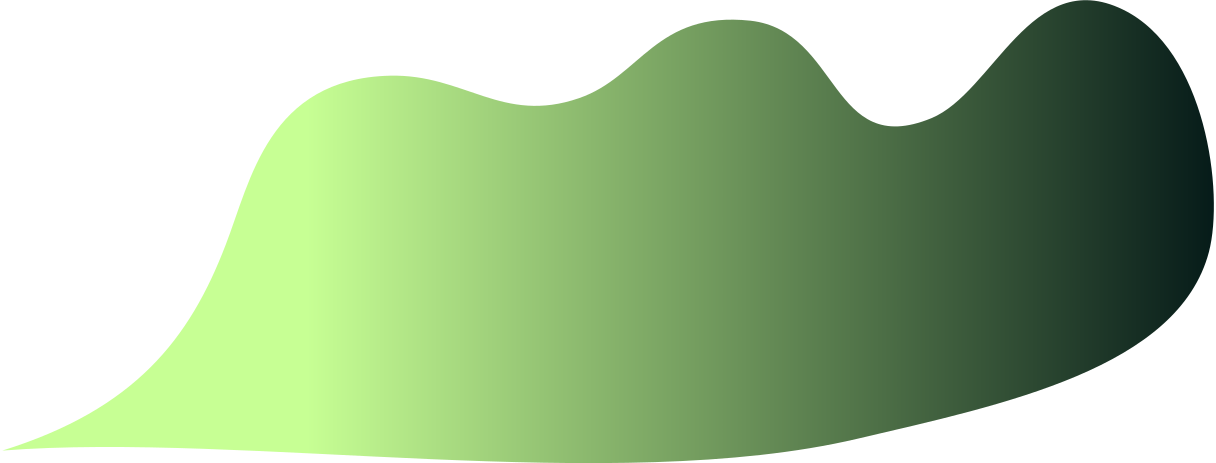 Help people
Demand
Salary
One of the most financially rewarding jobs in Australia and New Zealand.
Huge ability to improve people's lives.
High likelihood of finding a job.
WHY PSYCHIATRY?
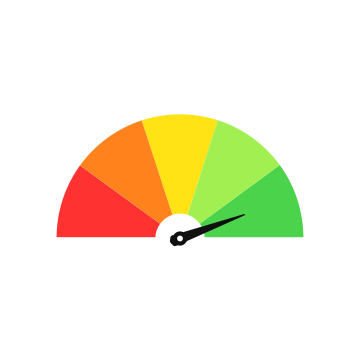 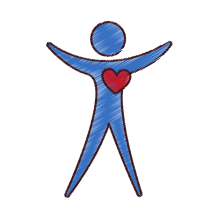 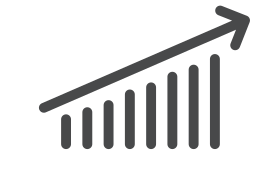 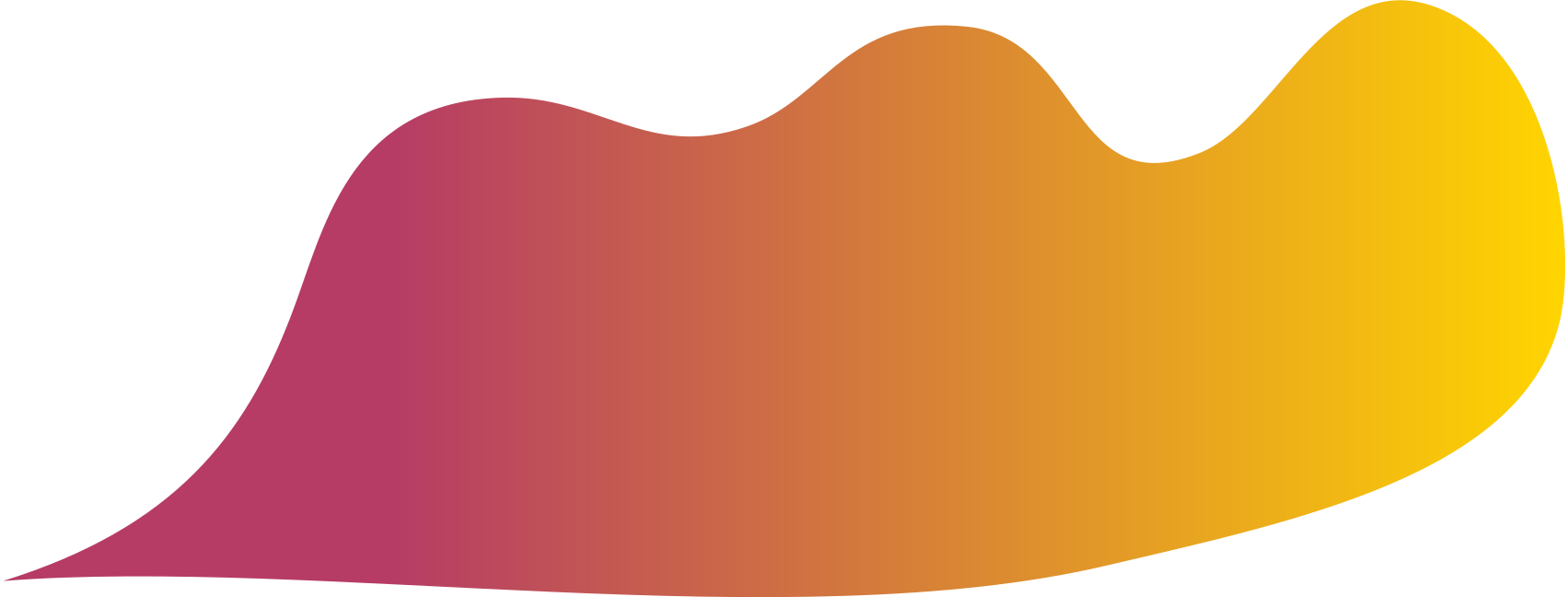 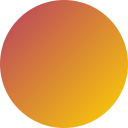 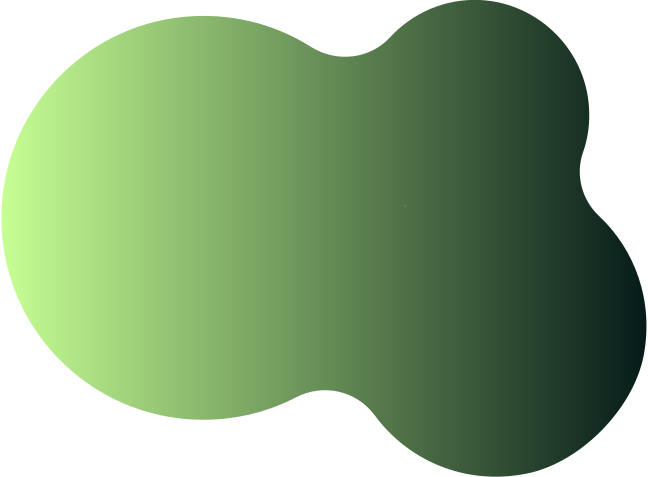 TO BECOME A PSYCHIATRIST:
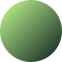 RANZCP Fellowship program
High School
Medical Degree
Medical Internship
Congrats!
You are a psychiatrist!
minimum 5 years
4 - 6 years
1 year
Quarkgrove
Other Degree
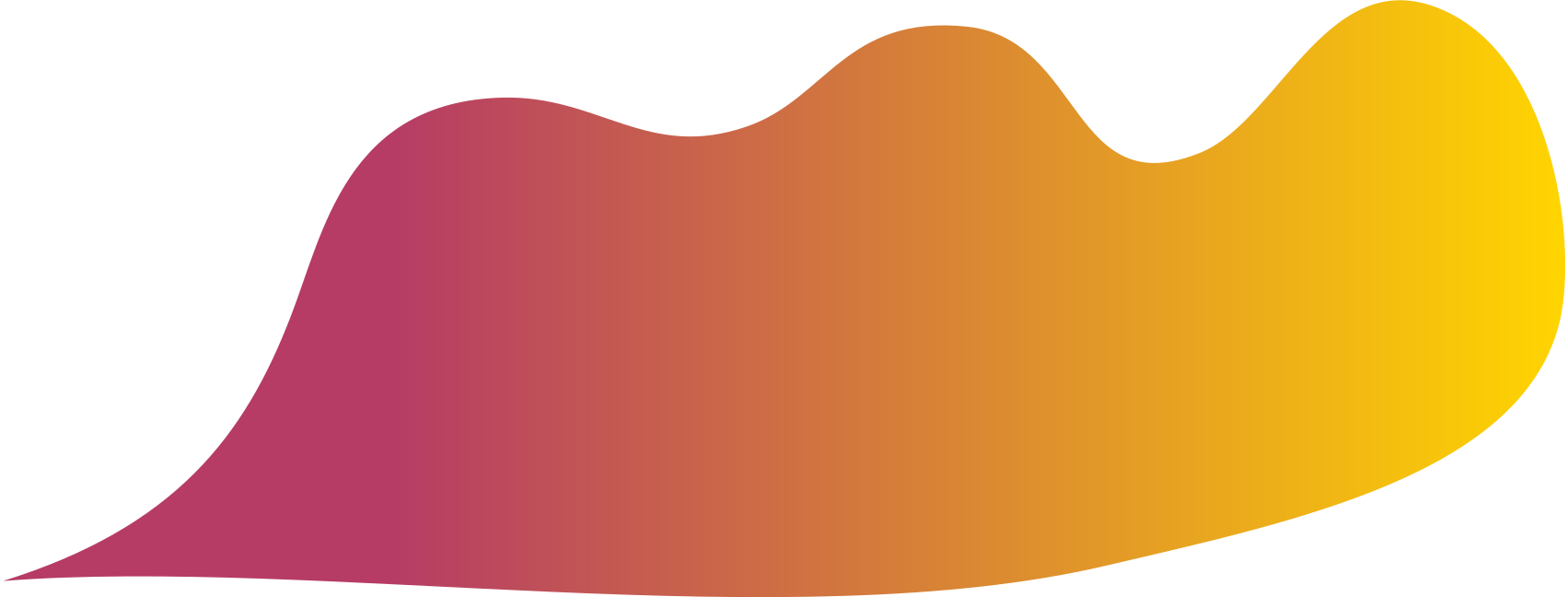 FAQ about my career in psychiatry
FAQ
What does my typical day look like? 
When and why did I started thinking about psychiatry as a career?
What pathway did I take to become a psychiatrist?
What subjects did I study at high school?
What do I love most about being a psychiatrist?
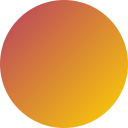 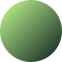 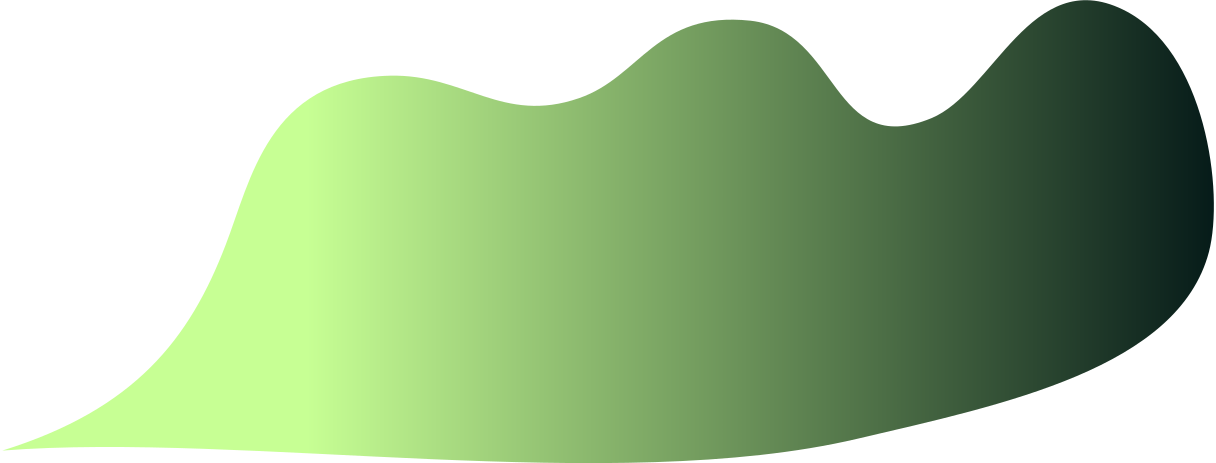 [Speaker Notes: Adapt these questions as you prefer.]
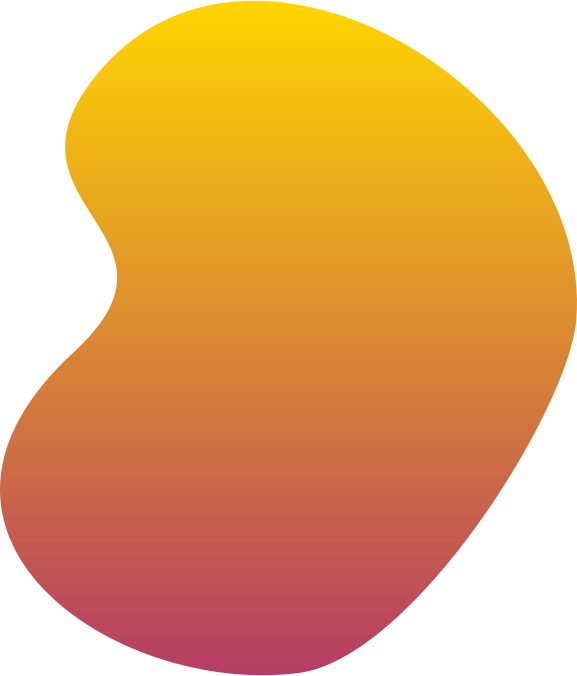 Here are a few tips for you:
INTERESTED IN MEDICINE OR PSYCHIATRY?
Research accredited medical schools in Australia and New Zealand and find out about their requirements in advance.
Make sure you’re taking the pre-requisite subjects of the medical schools you wish to apply for.
Get information and advice about what it’s like to work as a doctor.
Research the UCAT exam.
Talk to your careers teacher about your plans.
Do some work experience such as volunteering at a hospital or a charity.
Research the many different careers available in mental health.
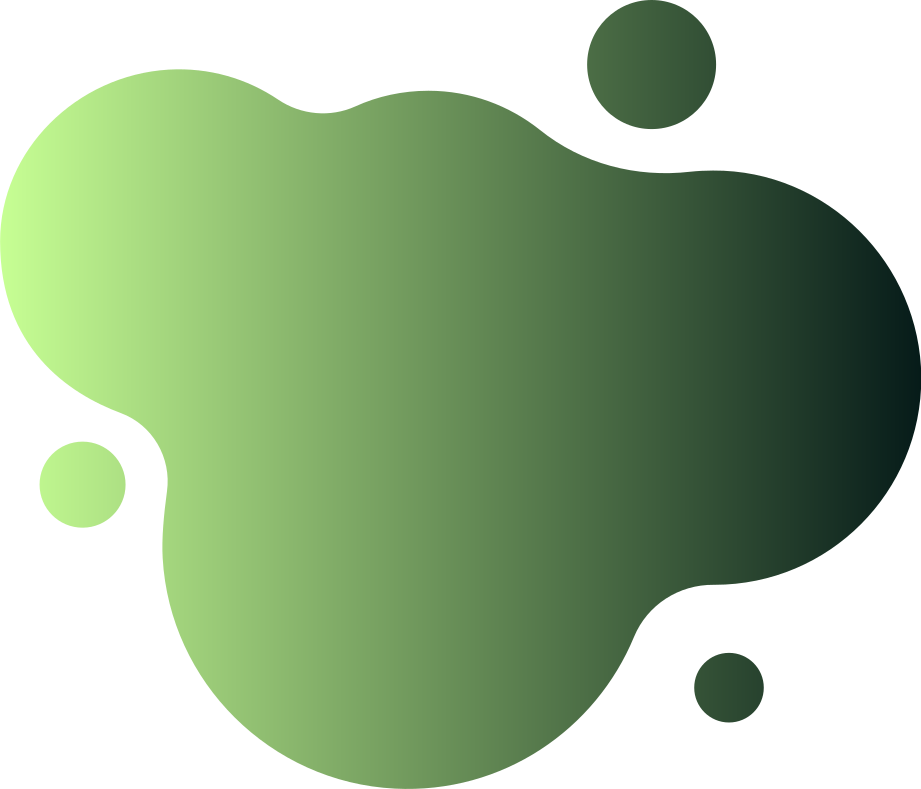 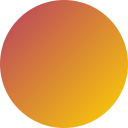 THANK YOU
Discover more about psychiatry at: 

www.ranzcp.org/schools
www.yourhealthinmind.org
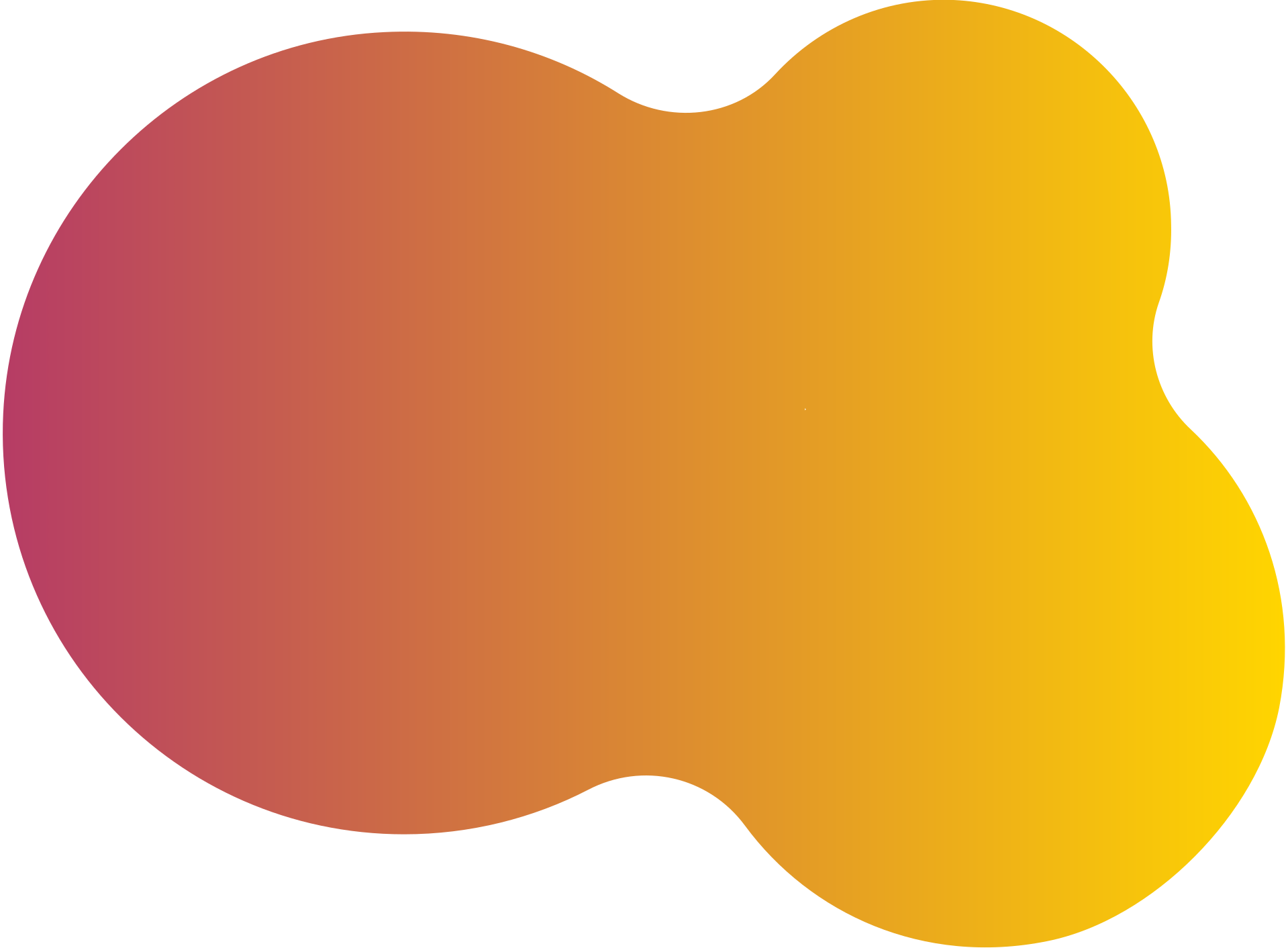